Lineáris rezisztív hálózatszámítási feladatok automatizálása
Egyszerű hálózatszámító program működése
[Speaker Notes: Jogászul a Jelek1 első negyedévEgyben Prog2 nagyházi is]
Lineáris algebra
Mátrix, kibővített mátrix
Gauss-elimináció
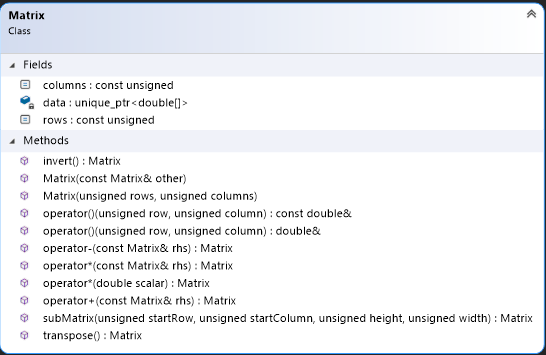 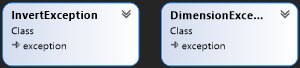 [Speaker Notes: A2V-ből tanultuk
Gauss-elimináció automatizálható
Mátrix: nem tud mindent, csak ami szükséges]
Emlékeztető: lineáris rezisztív hálózatok
Kétpólusok és összekapcsolási kényszerek
B: kétpólusok száma
N: csomópontok száma
HTR: 2B ismeretlen, 2B egyenlet
B karakterisztika
N-1 KÁT
B-N+1 KFT
^ per komponens
[Speaker Notes: Kirchhoff-hálózatokNem volt hangsúlyozva hogy per komponens, általában egykomponensűeket vizsgáltunk]
Kétpólusok
Csatolatlan
feszültségforrás (voltage source)
áramforrás (current source)
ellenállás (resistor)
(szakadás) -> (probe)
(rövidzár) -> (wire)
Csatolt
vezérelt források (CCCS, CCVS, VCVS, VCCS)
ideális transzformátor
ideális erősítő (nullor)
girátor
[Speaker Notes: Current / voltage controlled current / voltage source
Nullor -> nullátor + norátor
Gyr, IT felépíthető vezérelt forrásokból]
Kétpólusok implementálása
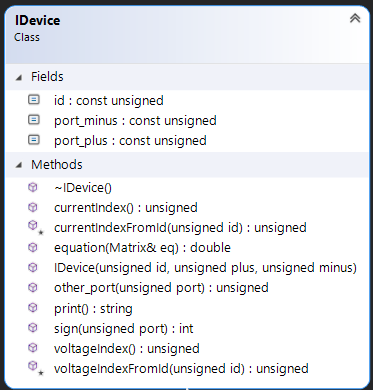 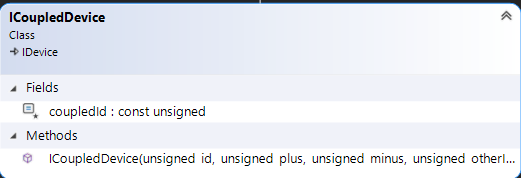 [Speaker Notes: Közös absztrakt ősosztály
Equation: egyenlet beírása a mátrixba, vissza a jobboldal
Nullátor -> egyenlet lenyúlása -> egyenletek beírásának sorrendje -> feltétel ID-re]
Hálózati összekapcsolási kényszerek
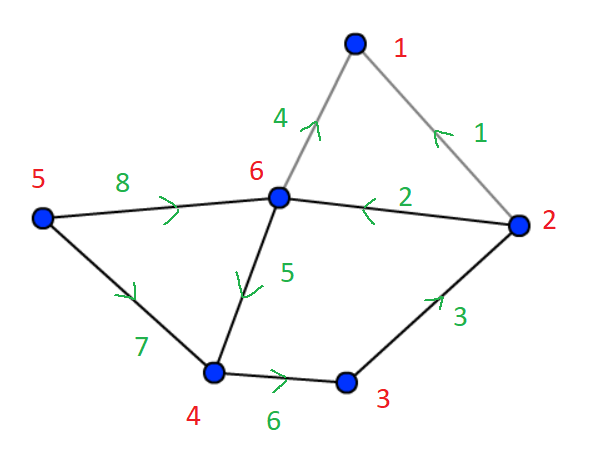 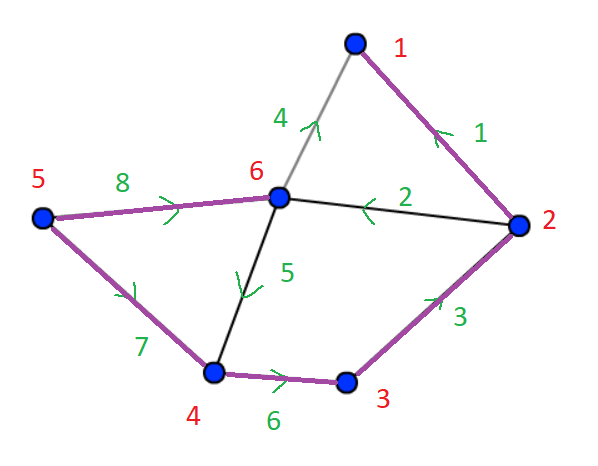 Hálózat gráfja
Feszítőfa
Faélek, kötőélek
Kötőél által indukált kör
Gráfbejárások
Legközelebbi közös ős fában
[Speaker Notes: SzA – gráfelmélet
Irányított gráf- nem feltétlen körmentes
Lehetnek párhuzamos élek

Bármely feszítőfa jó
Faélek számossága: N-1
Kötőélek: B-N+1]
KFT-k felírása
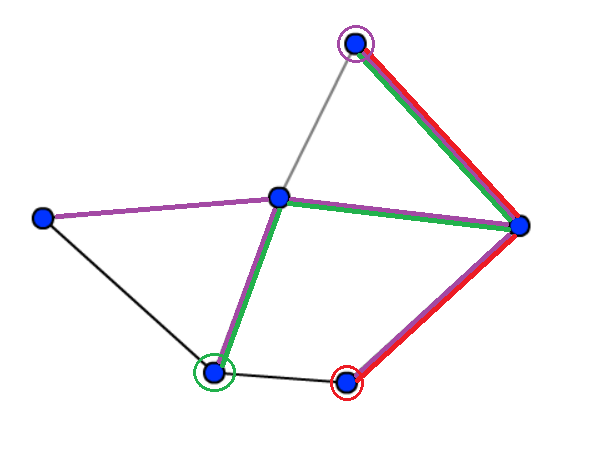 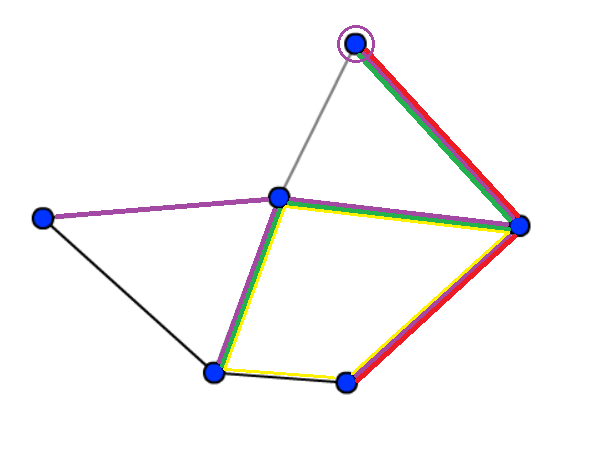 [Speaker Notes: Irányítás igazándiból mindegy is amíg konzisztens
Mindig az egyik végén vannak a közös élek]
Feladattípusok
Egyenletek kiírása
Minden feszültség és áram kiszámítása
Eredő ellenállás
Helyettesítő generátor
Kétkapu-paraméterek
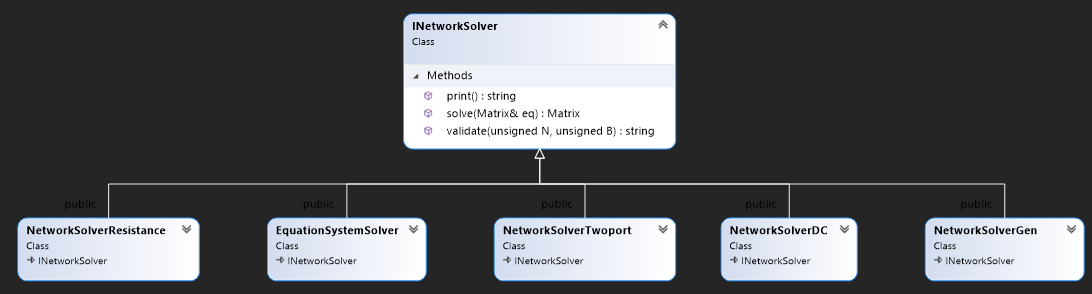 [Speaker Notes: ÁVLNA-t is kifejeztem EQ-val
Közös absztrakt ősosztály]
Eredő ellenállás
[Speaker Notes: +1 kétpólus kell
Egyenletek száma ugyan annyi]
Helyettesítő generátorok számítása
[Speaker Notes: R=0 thévenint kezeli jól]
Kétkapu-paraméterek
[Speaker Notes: Segédanyagban megimert megoldás
Mind a 6 külön-külön, a nem létezőket NaN-olja
Átrendezés: permutációmátrix]
Hálózatok leírása
Szöveges leírás
Fejléc
N, B, analízis módja és paraméterei
Kétpólusok
Típus, ID, csatlakozások, (paraméterek)
VOL, RES, CUR, WIRE, PROBE
Csatolt kétpólusok
Típus, ID, csatlakozások, csatolás, (paraméter)
$CCVS, $CCCS, $VCVS, $VCCS, $NULLATOR
Shorthand: több kétpólus létrehozása
Típus, kezdő ID, csatlakozások, (paraméter)
!AMP, !GYR, !TRAN
Kommentek, üres sorok, END
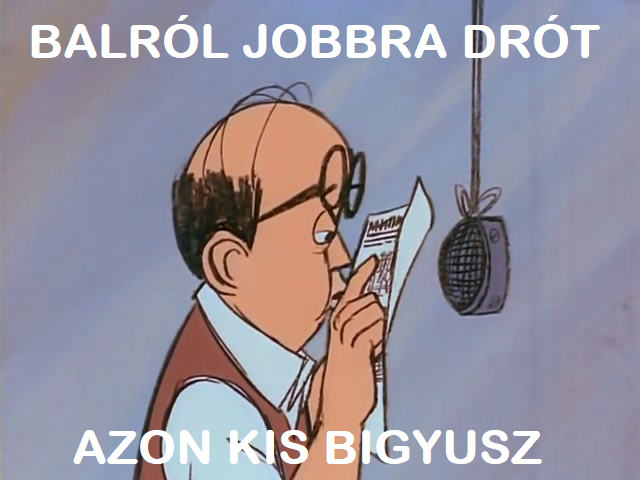 [Speaker Notes: A fejléc KÖTELEZŐ, nem lehet üres / komment
Sima / $ / ! segít hogy hány paramétert kell beolvasni
ID a shorthandnél -> 2-t foglal
END azért ha nincs EOF]
Egyéb programozási fogások
Szabvány tárolók (std::vector)
Névterekre és fájlokra (mappákra) bontás
Okos mutatók (std::unique_ptr)
Kivételkezelés
Doxygen dokumentáció (gh-pages)
[Speaker Notes: Unique_ptr: automatikusan kezeli a memóriát, nem kell delete
Sok egyedi kivétel
Doxygen -> a dokumentáció online elérhető és magától frissül]
Eredmények
Hibakeresés
Helyes működés
Házik ellenőrzése
ZH ellenőrzése
Továbbfejlesztési lehetőségek
Vizuális szerkesztő
Dinamikus hálózatok
Komplex impedanciák
Összehasonlítás
Matlab/Octave
Hálózati egyenletek felírása
Feladatok direkt megoldása
LTSpice/QUCS/stb
Feladatok direkt megoldása
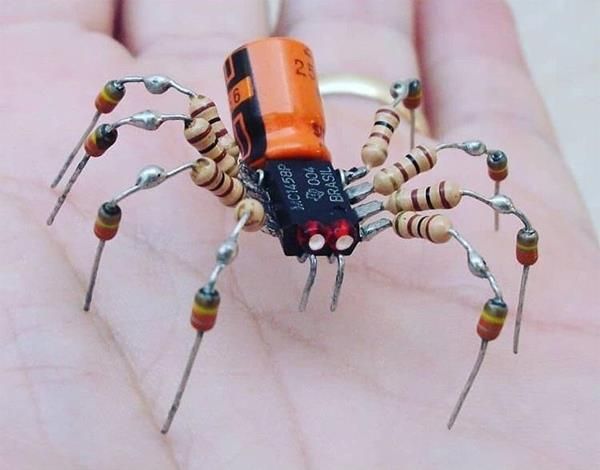 [Speaker Notes: Házik: sajátot ellenőriztem, másokét is, és mindenhol legalább olyan jó volt
ZH: hamarabb megtudtam hogy jól számoltam-e]
Kérdések
?
[Speaker Notes: Példa!!]